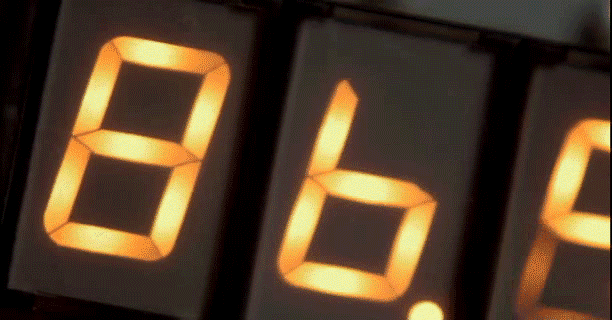 Nigel Williams
Visualfiles Product Manager
Visualfiles Update
Enterprise Solutions
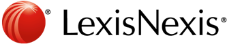 MY TOPICS
What’s new in Visualfiles
Accelerators
Your ideas
Your training & development
Partner Ecosystem
Plans
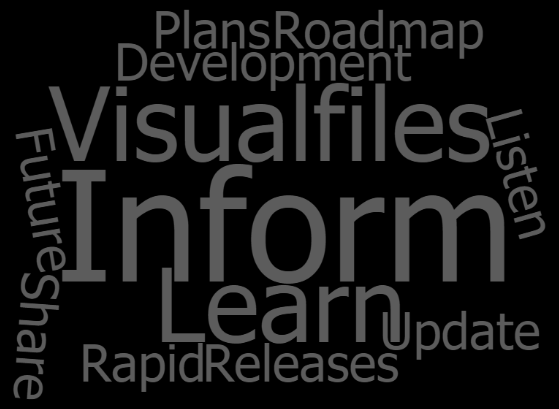 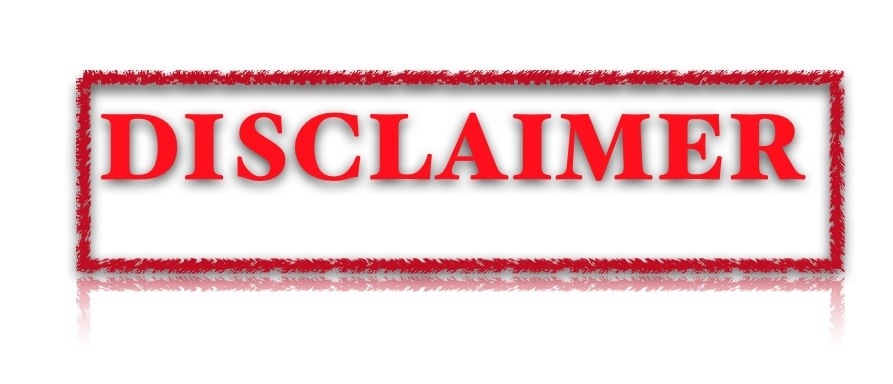 What I share today reflects our current thinking, but the information may include early ideas and so may be subject to change

It includes information about potential future products and/or product enhancements

Any future products we ultimately deliver may be materially different from what I present today!

Please do not communicate this information outside your organisation without our prior written approval
QUESTION TIME – YOUR LIVE VERSION
WHAT VERSION OF VISUALFILES ARE YOU RUNNING IN LIVE?
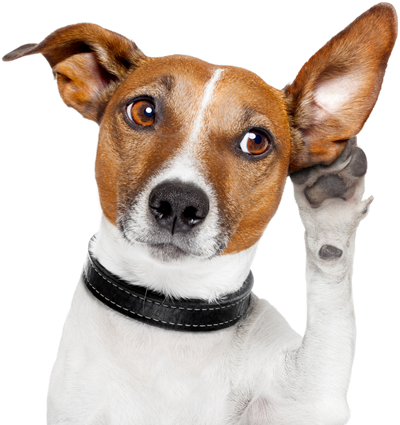 80 responses
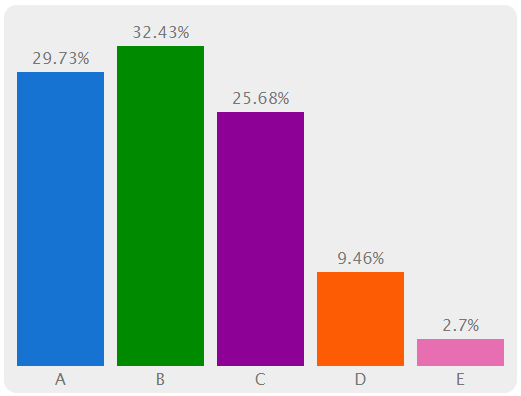 A:	Visualfiles v2
B:	 Visualfiles v3.0 – v3.3
C:	 Visualfiles v3.4 – v3.5
D:	SolCase and proud!
22          24         19         7            2
E:	No idea!
Online release timeline
http://cdn.knightlab.com/libs/timeline3/latest/embed/index.html?source=1ryhemM8lYXydy2904_rWXx5_jcBAJqvqbc2or6xPNzQ&font=Default&lang=en&initial_zoom=0&height=700
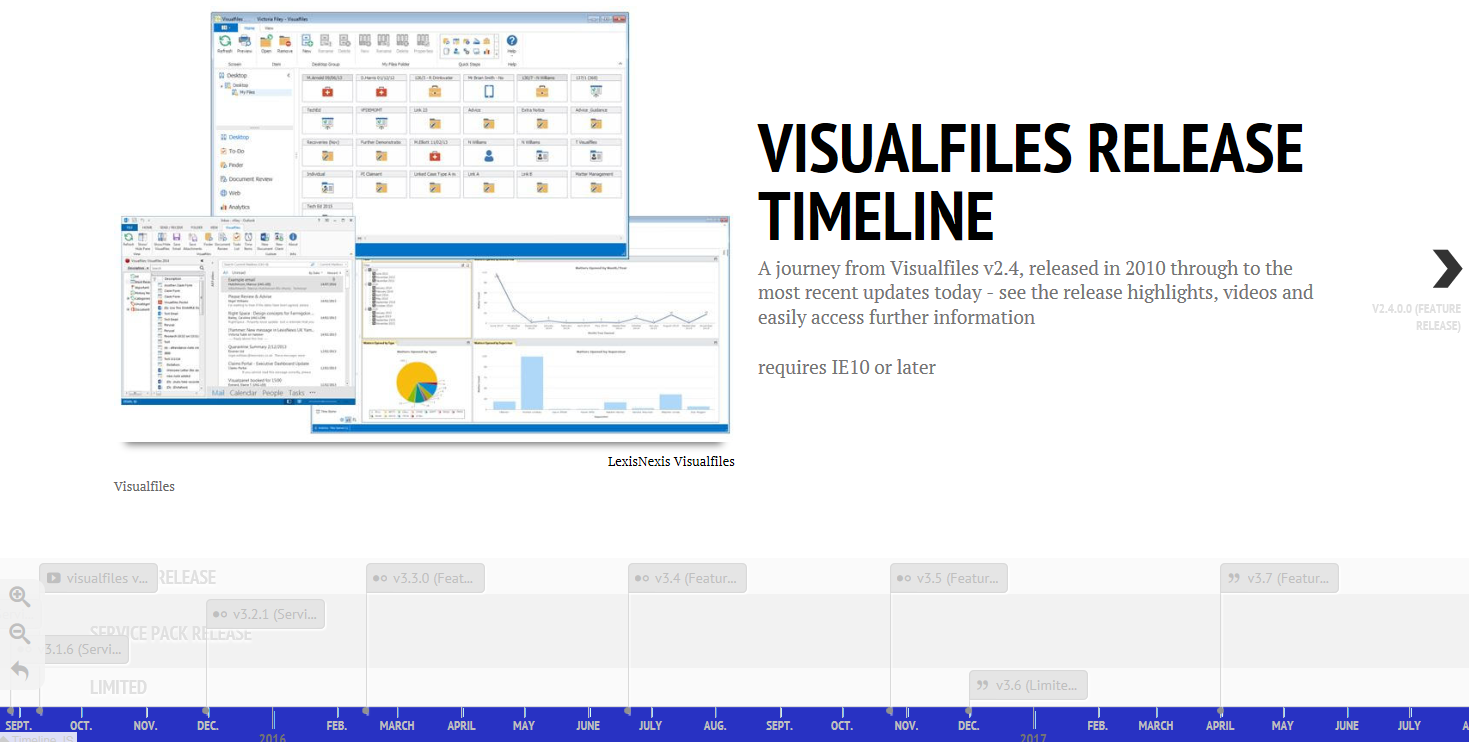 RECENT RELEASE TIMELINE
Visualfiles v3.5
(Oct 16)
Visualfiles v3.3
(Mar 16)
Visualfiles v3.4
(Jun 16)
Visualfiles v3.7 (anticipated Mar 17)
Data Security Configuration
Secure your data at rest & in transit
Basic Document Preview
View History documents without opening them
SOS Contact Integration
Multiple contact integration for SOS
Real-time SQL Data (Pro2SQL) Beta
Power your BI requirements
Visualfiles Installer Improvements
Windows 10 certification
Minor enhancement requests/bug fixes
Real-time SQL Data Repository (Pro2SQL) Early Adopter
Power your BI requirements
LexisSmart Forms Enhancements
Further improvements to functionality
Outlook Plus Improvements
Office 2016 Certification
iManage 9.3 Certification
SDK Licensing Enhancements
Minor enhancement requests/bug fixes
“Consolidation release”
Minor enhancements including Visualfiles Online
60+ bug fixes
Pro2SQL EA feedback  enhancements
History Plus EA feedback enhancements
New API to support future new Word integration for EA
HP RM8 DMS integration
Bug fixes
Visualfiles v3.6
Limited release
(internal only – Dec 16)
SolCase v7.8
Office 2016 certification
(Nov 2016)
RELEASE HIGHLIGHTS
PRO2SQL : Real-time SQL data warehouse, automatically extracted from Visualfiles – “ETL”
History Plus: feedback from the early adoption programme in Australia has influenced enhancements
Visualfiles Online: enhancements to support greater functionality and the new Online accelerator
Lexis SmartForms: integration with LN PDF forms
Data Security: GDPR is just around the corner!
[Speaker Notes: PRO2SQL
Bulk load of data into SQL repository
Automatic transformation of data into normalised SQL structure
Self-learning functionality 
‘Load and leave’ once setup data is automatically replicated without intervention
Powerful configuration console and monitoring
Embedded within the core Visualfiles software
Multi-threading capabilities, batch and real-time streaming options
Built using established tools from Progress Software
SMARTFORMS
LexisNexis PDF based forms package
Enhancements following initial early adopter launch:
Batch updating of forms
Form preview whilst editing
Plain text supported in form fields
Field names consistent
Drop down form field selection supported
Co-exists alongside existing forms
We will beat the price of any non-Lexis incumbent supplier
DATA SECURITY
Transparent Data Encryption (TDE) – encrypting data on the server
“security at rest”
physical encryption of the data on the server
minimal system performance impact
“set and forget”
industry standard encryption provided by Progress
Data encryption of network traffic
“security in transit”
securing data in transit between the server and client
Utilities within Visualfiles to assist configuration
ONLINE
Proven, established and flexible solution
Includes new example “Accelerator” pages
Established, simple but powerful service, used bymany clients
Reviewed – enhancements available wef v3.5
The technology:
XML service that utilises Visualfiles security
Responds to service requests by delivering XML
Client agnostic, use whatever technology to talk to the service (eg HTML or ASP.net options)
HISTORY PLUS – Document management functionality for Visualfiles
Early Adopter (EA) sites installed in Australia
Their feedback driven enhancements
UK EA projects in planning
Native document format storage
Full text searching & automatic document content indexing
Document check-out & check-in
Metadata functionality
Can co-exist with native Visualfiles History
Migration tools to support transition, gradual or in bulk]
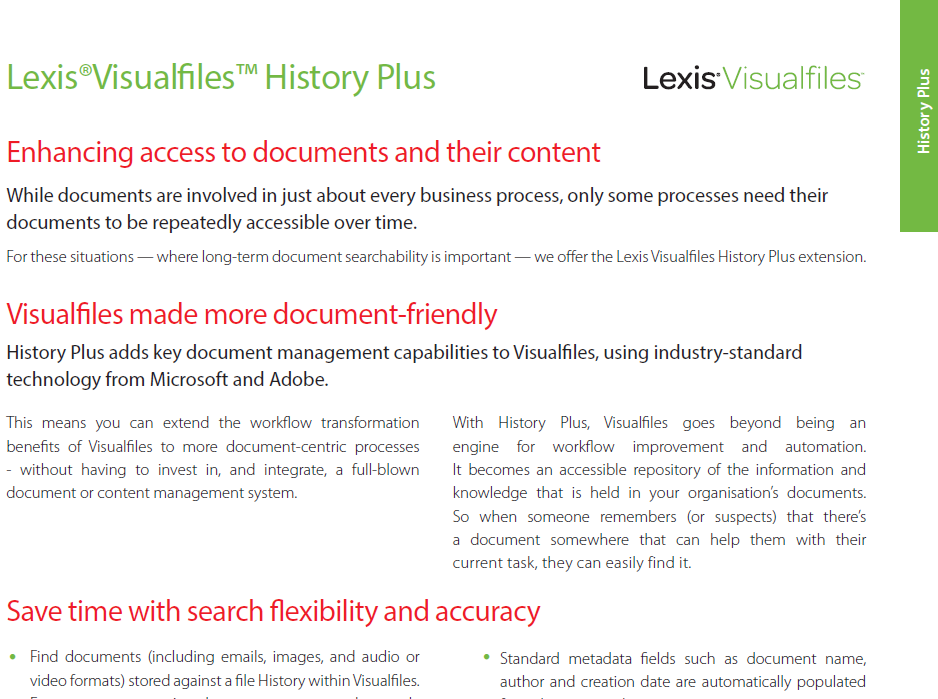 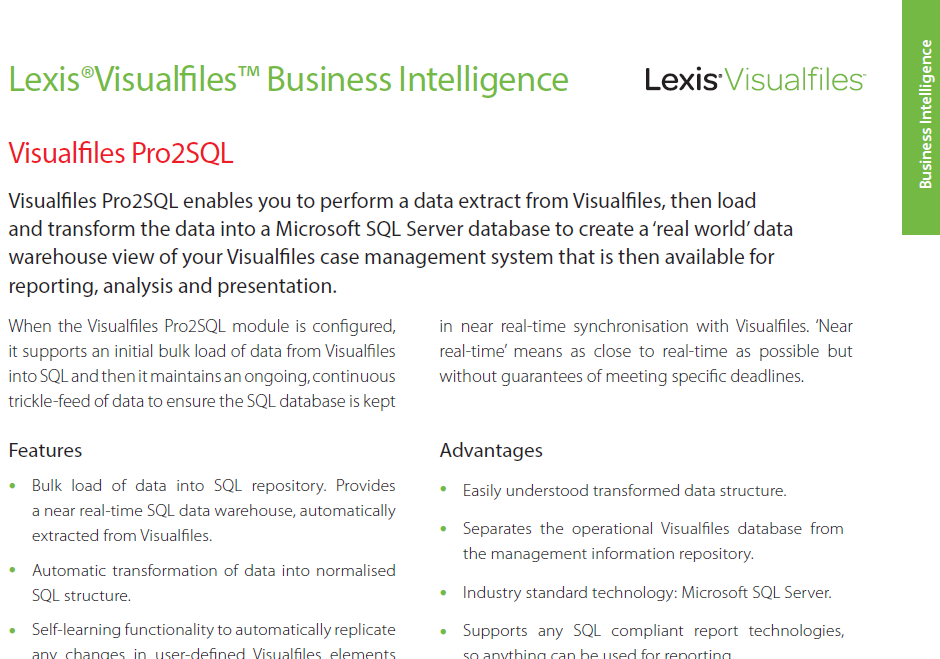 RELEASE HIGHLIGHTS
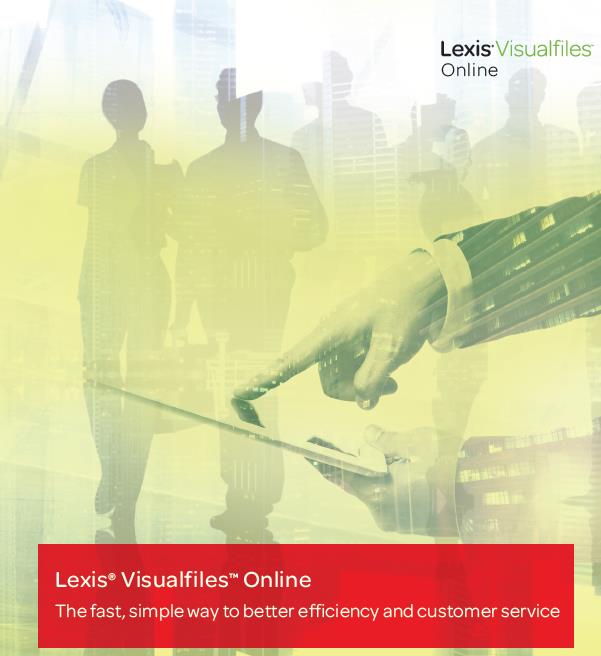 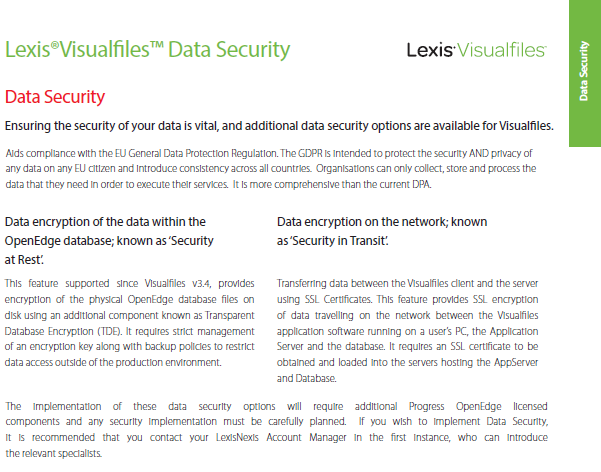 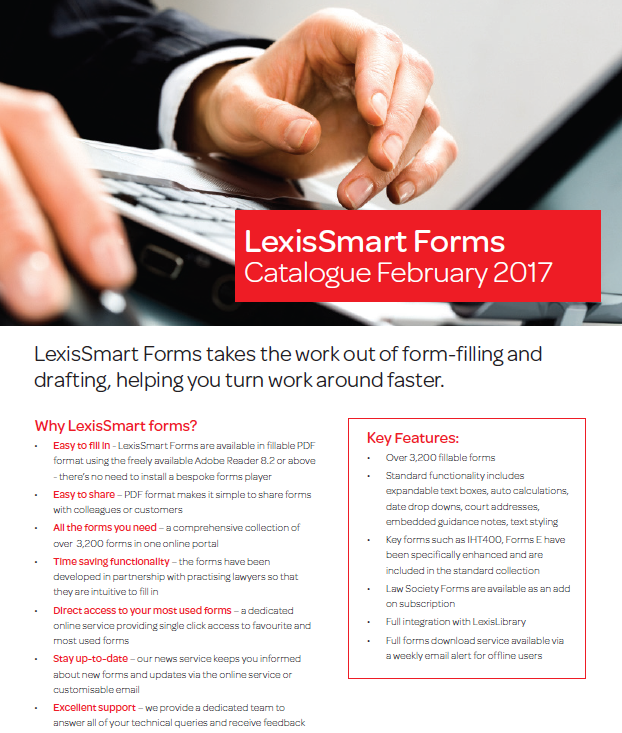 [Speaker Notes: PRO2SQL
Bulk load of data into SQL repository
Automatic transformation of data into normalised SQL structure
Self-learning functionality 
‘Load and leave’ once setup data is automatically replicated without intervention
Powerful configuration console and monitoring
Embedded within the core Visualfiles software
Multi-threading capabilities, batch and real-time streaming options
Built using established tools from Progress Software
SMARTFORMS
LexisNexis PDF based forms package
Enhancements following initial early adopter launch:
Batch updating of forms
Form preview whilst editing
Plain text supported in form fields
Field names consistent
Drop down form field selection supported
Co-exists alongside existing forms
We will beat the price of any non-Lexis incumbent supplier
DATA SECURITY
Transparent Data Encryption (TDE) – encrypting data on the server
“security at rest”
physical encryption of the data on the server
minimal system performance impact
“set and forget”
industry standard encryption provided by Progress
Data encryption of network traffic
“security in transit”
securing data in transit between the server and client
Utilities within Visualfiles to assist configuration
ONLINE
Proven, established and flexible solution
Includes new example “Accelerator” pages
Established, simple but powerful service, used bymany clients
Reviewed – enhancements available wef v3.5
The technology:
XML service that utilises Visualfiles security
Responds to service requests by delivering XML
Client agnostic, use whatever technology to talk to the service (eg HTML or ASP.net options)
HISTORY PLUS – Document management functionality for Visualfiles
Early Adopter (EA) sites installed in Australia
Their feedback driven enhancements
UK EA projects in planning
Native document format storage
Full text searching & automatic document content indexing
Document check-out & check-in
Metadata functionality
Can co-exist with native Visualfiles History
Migration tools to support transition, gradual or in bulk]
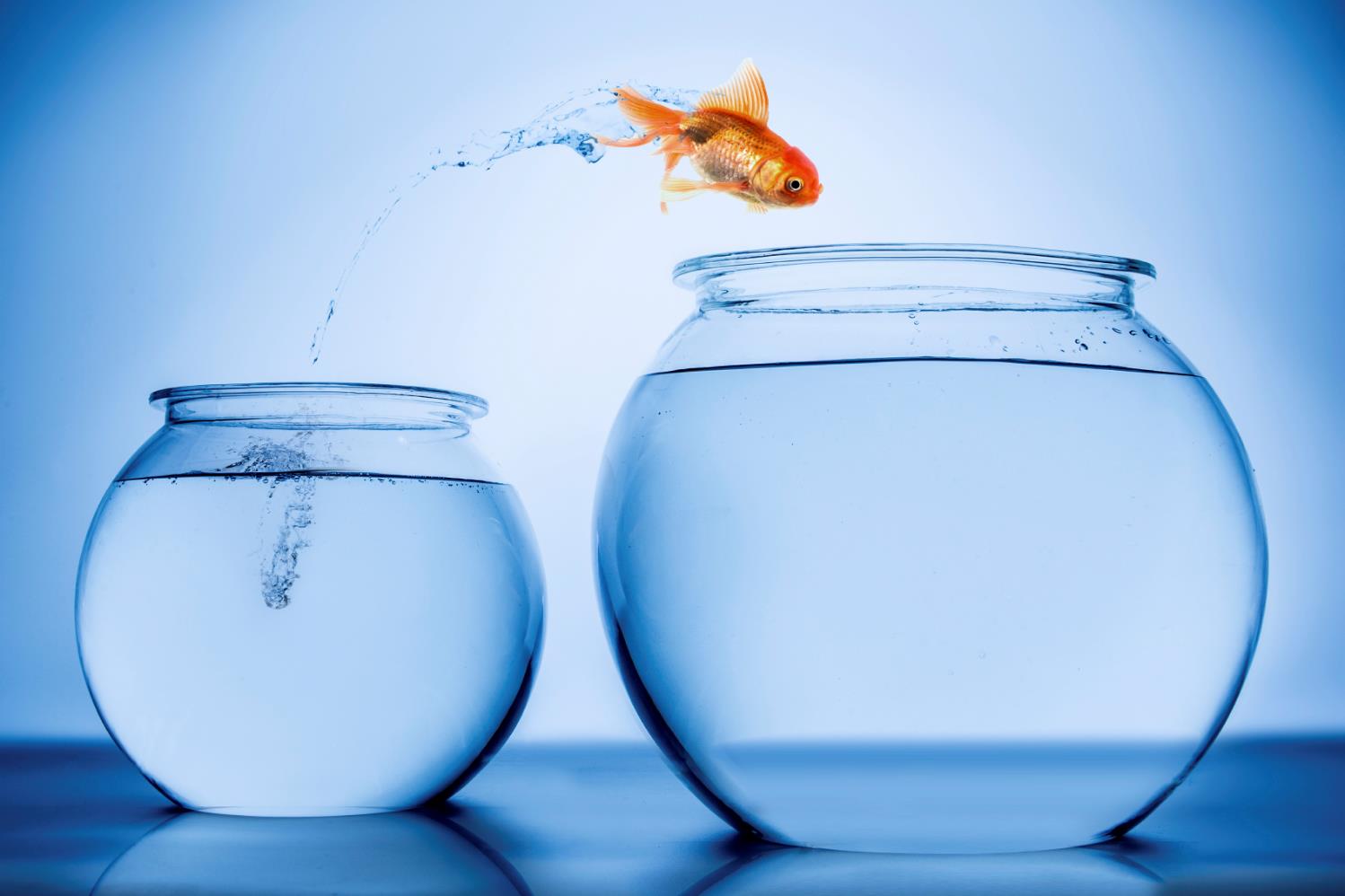 VISUALFILES V3.7
ETA 30th March
History Plus & Pro2SQL 
New API for Word
HP RM8 Integration
QUESTION TIME – UPGRADING VISUALFILES
WHAT IS THE MAIN BARRIER TO YOU UPGRADING REGULARLY?
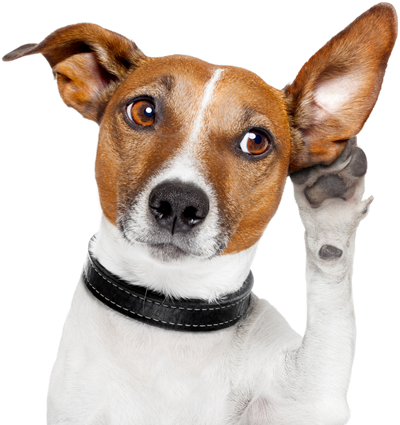 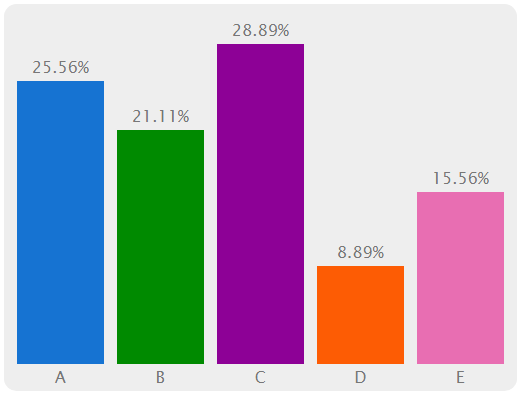 99 responses
A:	FINANCIAL COST
B:	COMPLEXITY OF INSTALLATION
C:	COMPLEXITY OF TESTING
D:	NO BUSINESS DEMAND
23         19          26          8           14
E:	THERE IS NO BARRIER
QUESTION TIME – UPGRADING VISUALFILES
IF WE OFFERED FREE UPGRADES TO YOUR TEST SYSTEM 
WOULD IT MAKE A DIFFERENCE?
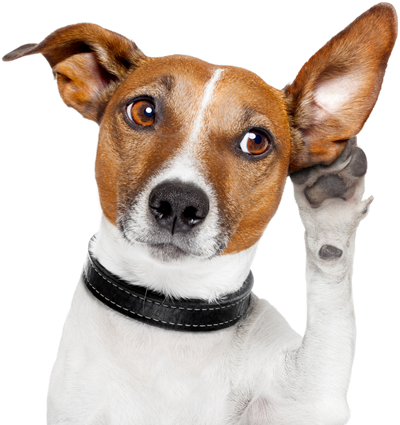 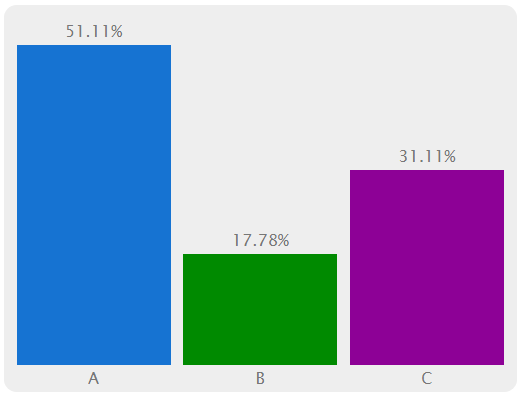 101 responses
A:	DEFINITELY YES!
B:	NO
46                 16                  28
C:	POSSIBLY
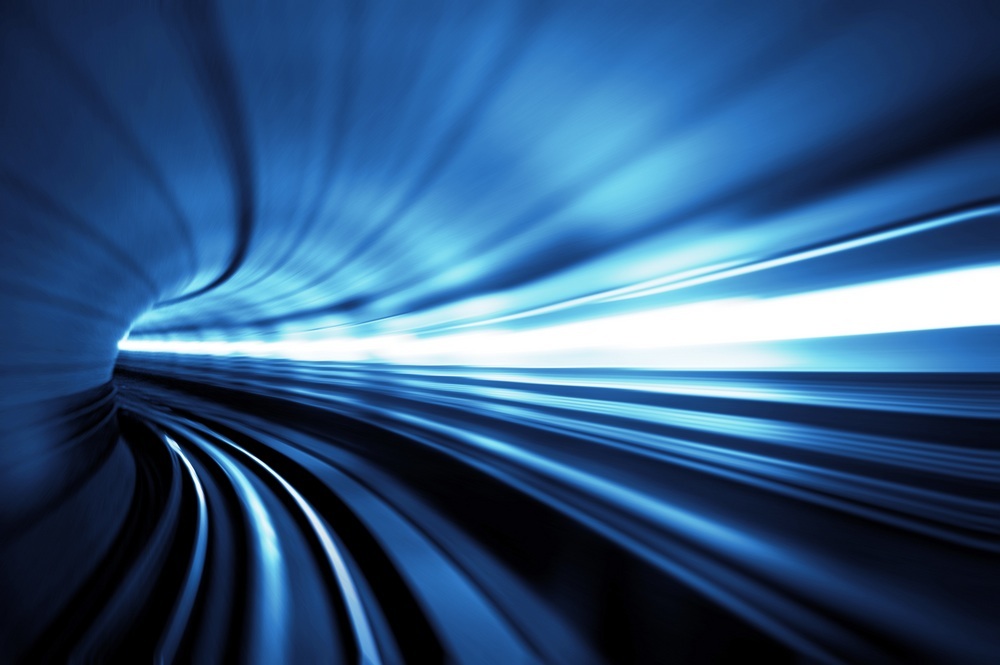 VISUALFILES ACCELERATORS
What?
Rapid development solution
New Application, Add-in & Entity package
Rich out-of-the box functionality
Risk & Compliance
Matter Estimation
Probate
File Management
Conveyancing
Client App 1
Debt Recovery
Client App 2
Client App 3
ACCELERATOR FRAMEWORK
Standard Entities
Client Specific Entities
Visualfiles Toolkit
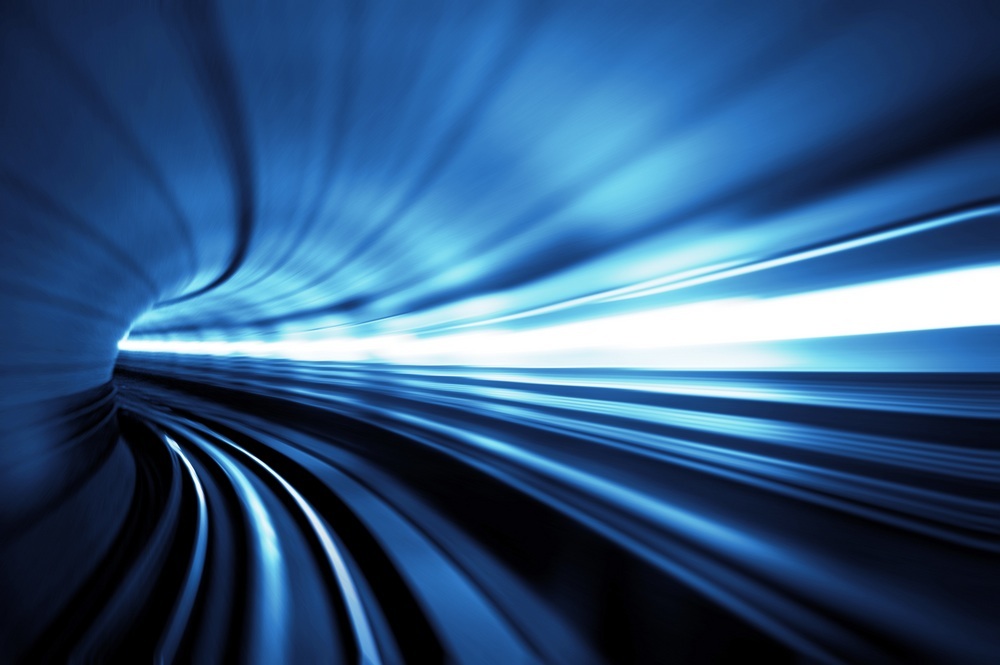 VISUALFILES ACCELERATORS
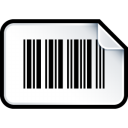 What?
Rapid development solution
New Application, Add-in & Entity package
Rich out-of-the box functionality
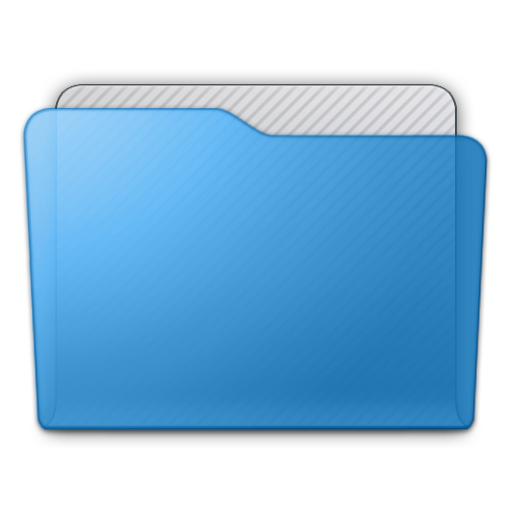 Risk & Compliance
Matter Estimation
Application Entity
Probate
File Management
Conveyancing
Client App 1
Debt Recovery
Client App 2
Client App 3
Framework Application
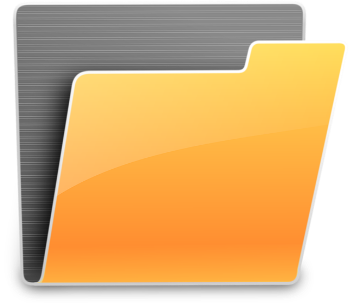 ACCELERATOR FRAMEWORK
Parties Addin
Standard Entities
Client Specific Entities
Visualfiles Toolkit
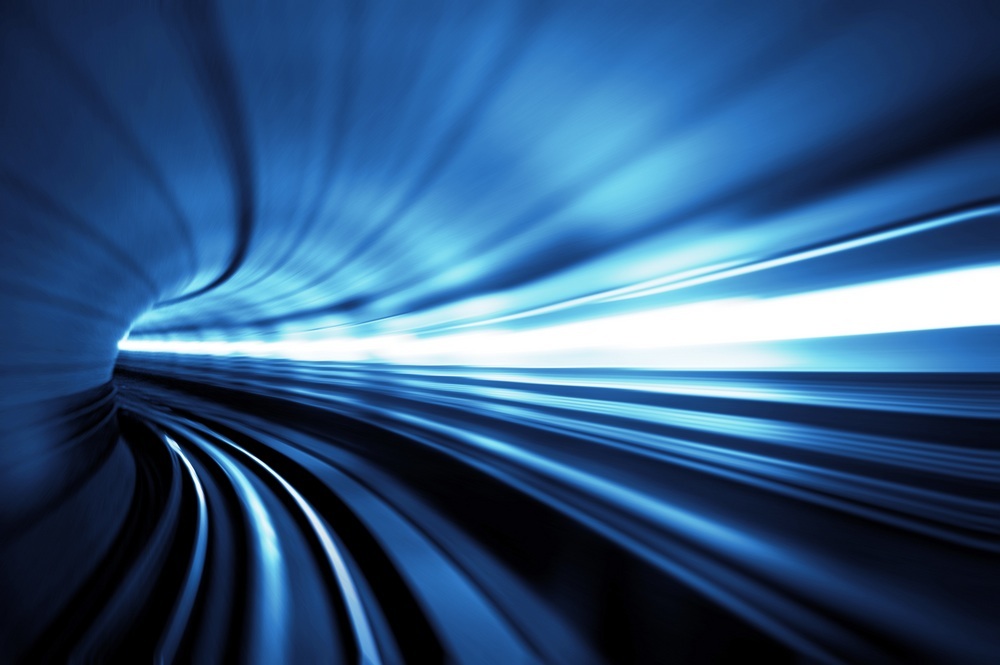 VISUALFILES ACCELERATORS
Why?
Common look & feel for solutions
Minimise the development effort
Simplify the need for advanced scripting skills
Quicker delivery & RoI
Risk & Compliance
Matter Estimation
YOUR AccelApp 2
YOUR AccelApp 1
Probate
File Management
Conveyancing
Client App 1
Debt Recovery
Client App 2
Client App 3
ACCELERATOR FRAMEWORK
Standard Entities
Client Specific Entities
Visualfiles Toolkit
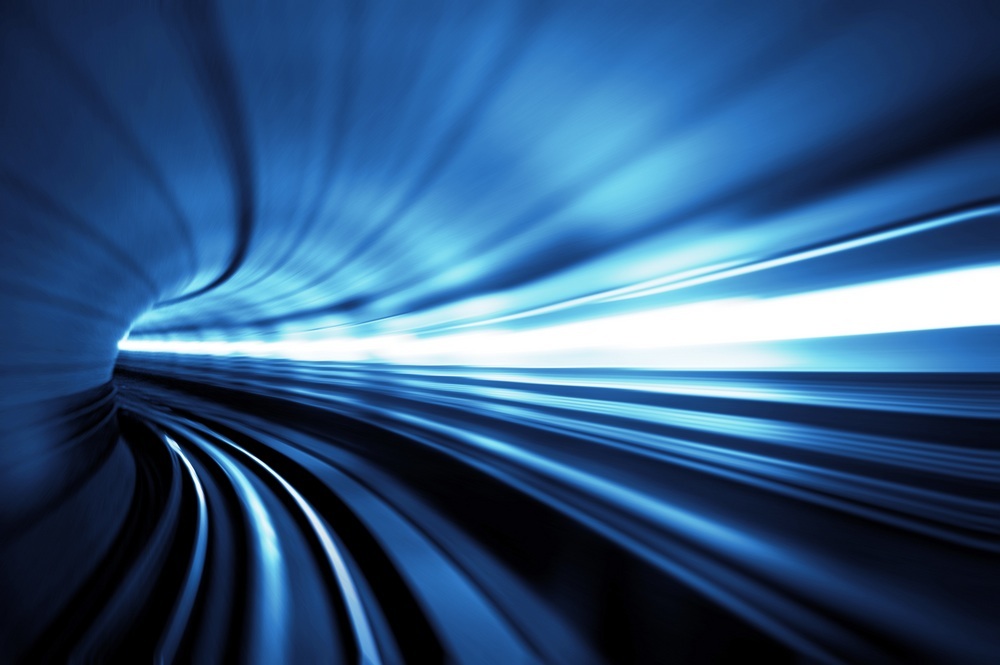 VISUALFILES ACCELERATORS
How?
This afternoon’s “Building with Accelerator Framework”
Package available
Services to install, configure and train
Interested?...
Risk & Compliance
Matter Estimation
YOUR AccelApp 2
YOUR AccelApp 1
Probate
File Management
Conveyancing
Client App 1
Debt Recovery
Client App 2
Client App 3
ACCELERATOR FRAMEWORK
Standard Entities
Client Specific Entities
Visualfiles Toolkit
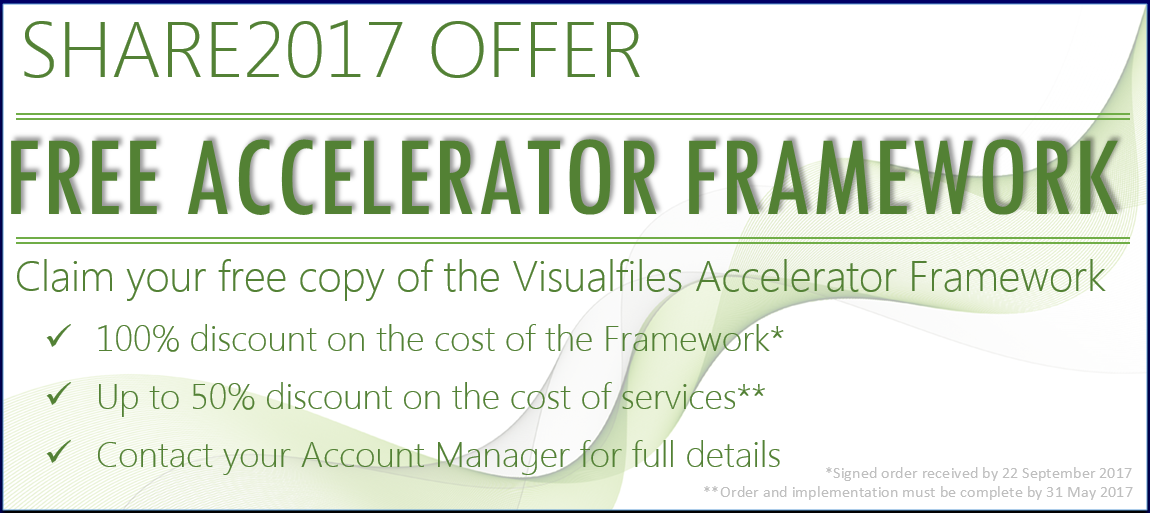 https://visualfiles.ideas.aha.io/   VISUALFILES IDEAS PORTAL
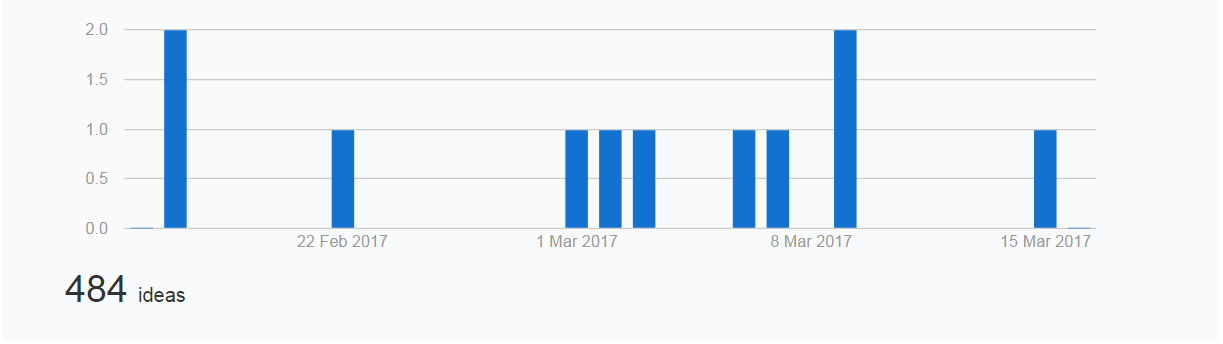 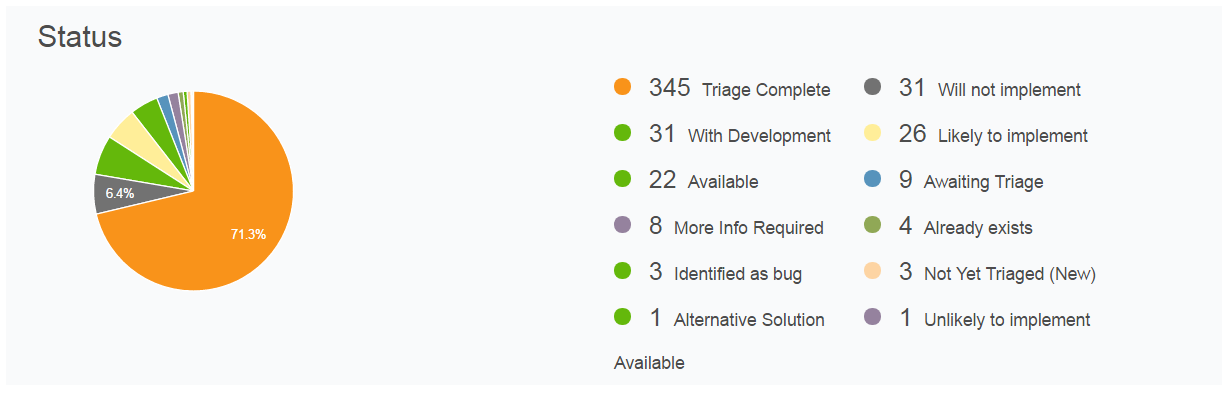 https://visualfiles.ideas.aha.io/   VISUALFILES IDEAS PORTAL
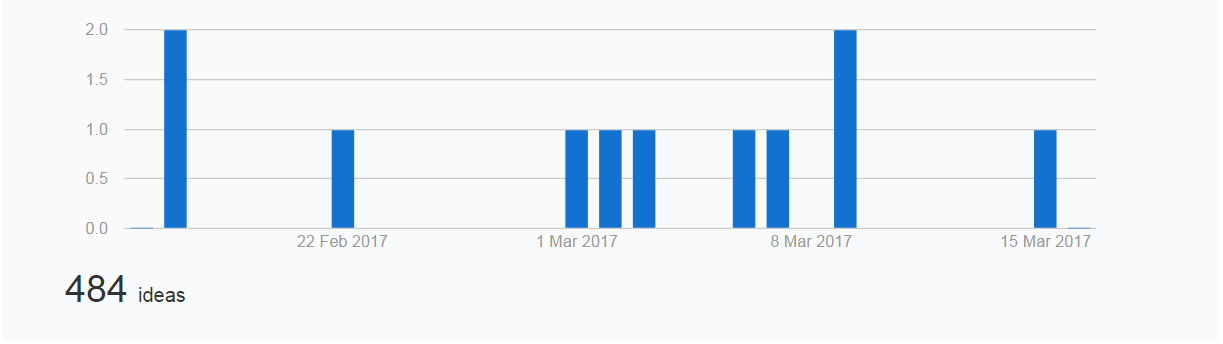 Ideas portal live in July 2016
202 transferred, 282 new!
All triaged, 30% taken further, 50+ ideas ‘available or in development’
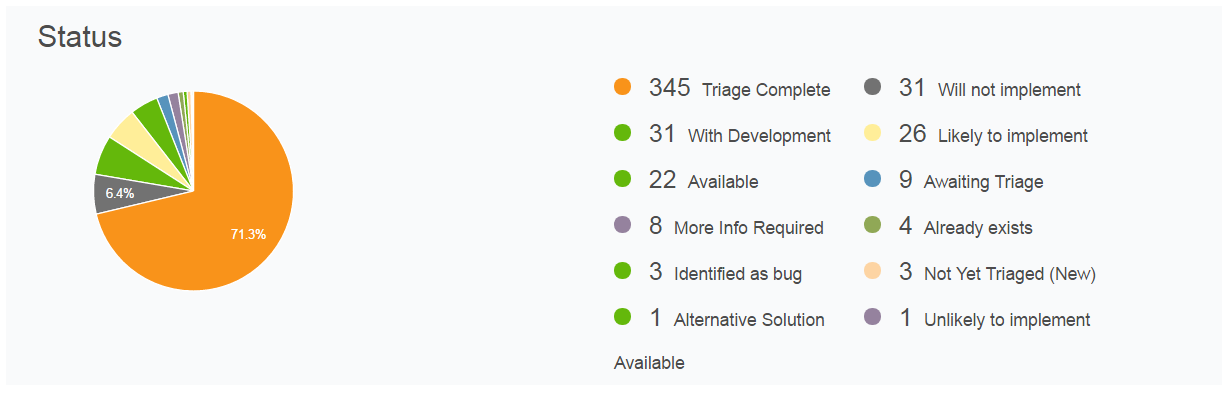 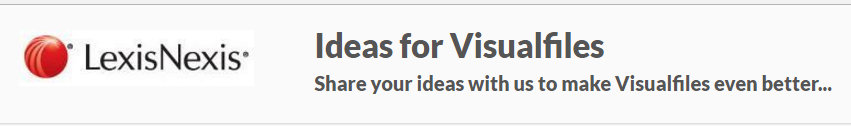 YOUR FUTURE – TRAINING & CERTIFICATION
Visualfiles Admin Expert
Visualfiles Business Support Expert
Visualfiles Developer Expert
Validation & Certification (Theory & Practical)
specialist
Visualfiles Business Support Modules
Visualfiles Developer Modules
Visualfiles Admin Modules
B
D
E
B
D
E
B
D
E
A
C
A
C
A
C
Validation & Certification (Theory)
core
Visualfiles End User Prep
Visualfiles Foundation
Visualfiles Admin
PARTNER ECOSYSTEM
Extending our relationships – new partners…
Extending our relationships – new partners…
Maluma
Data manipulation & reporting specialists with technical Progress skills
PARTNER ECOSYSTEM
Extending our relationships – new partners…
Maluma
Rubix
Visualfiles experts with PI & insurance experience: varied apps & add-on solutions
PARTNER ECOSYSTEM
Extending our relationships – new partners…
Maluma
Rubix 
Software Cloud
Experts in cloud and Microsoft technologies
PARTNER ECOSYSTEM
Extending our relationships – new partners…
Maluma
Rubix 
Software Cloud
Squared Bracket
Scottish partner with extensive Visualfiles development & admin experience
WHAT BEGAN IN 2016 CONTINUES IN 2017
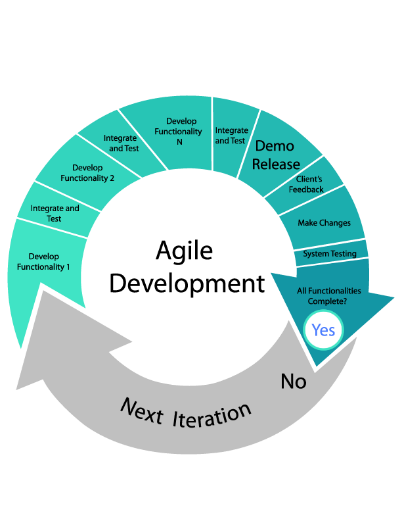 Note: This represents LexisNexis’s current view of its product direction and should not be interpreted as a commitment on the part of LexisNexis.
Until LexisNexis releases any version of this software in a particular country, product availability, features and dates are subject to change without notice.
The following areas are the focus for ongoing roadmap activity
DOCUMENT PRODUCTION & MANAGEMENT
INTEGRATIONS & CERTIFICATIONS
DELIVERY OF SIMPLIFIED WORKFLOW FRAMEWORK & ACCELERATORS
“OPENING UP VISUALFILES” CONTINUES
SDK & MICROSOFT DEVELOPMENT
OFFICE TOOLS FOR VISUALFILES
DIGITAL TRANSFORMATION TECHNOLOGIES
MOBILE/ONLINE
ANALYTICS
CLOUD
SOCIAL BUSINESS (COLLABORATION)
WITH NEAR TERM FOCUS ON…
MICROSOFT OFFICE INTEGRATION
FRAMEWORK & ACCELERATORS
IDEA PORTAL FAVOURITES
DEVELOPER TOOLS
CERTIFICATIONS
ONGOING SUPPORT
Note: This represents LexisNexis’s current view of its product direction and should not be interpreted as a commitment on the part of LexisNexis.
Until LexisNexis releases any version of this software in a particular country, product availability, features and dates are subject to change without notice.
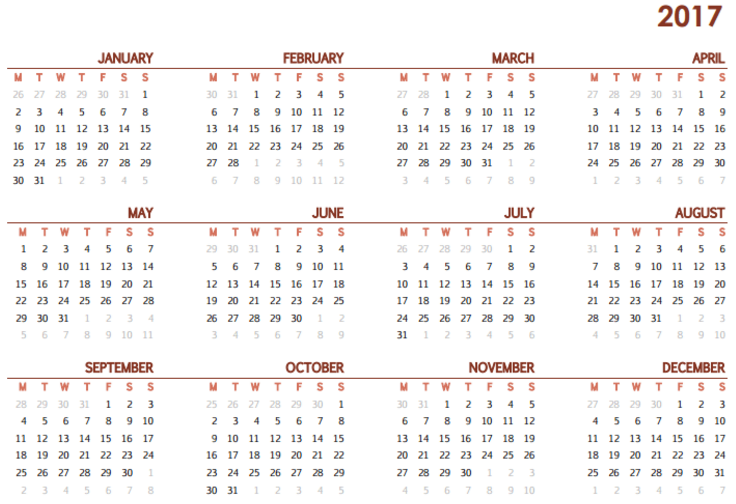 V3.7
V3.8
QUESTION TIME – RELEASE FREQUENCY
HOW FREQUENTLY WOULD YOU LIKE US TO RELEASE NEW VERSIONS OF VISUALFILES? – CURRENTLY 2 PER YEAR
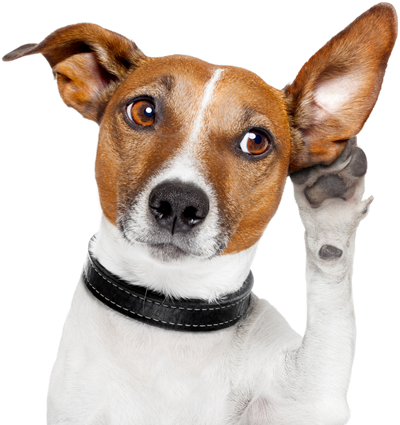 102 responses
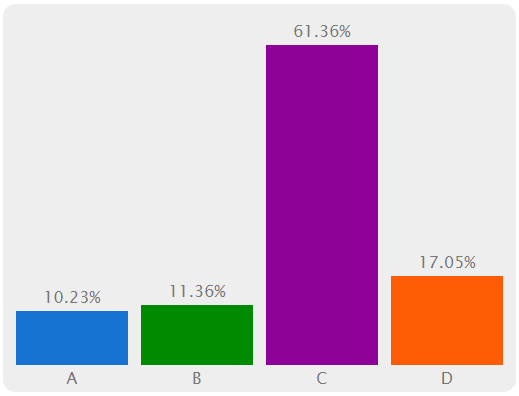 A:	MORE FREQUENTLY
B:	LESS FREQUENTLY
C:	IT’S ABOUT RIGHT
D:	IT MAKES NO DIFFERENCE
9             10            54           15
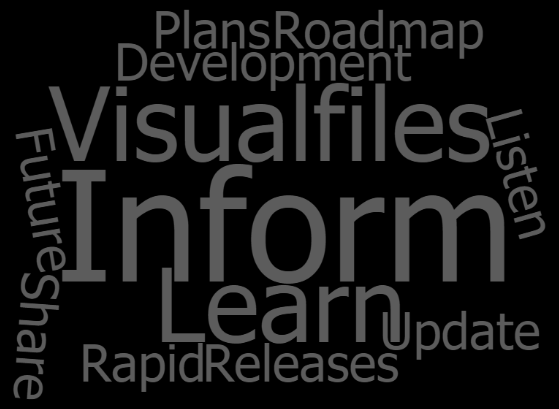